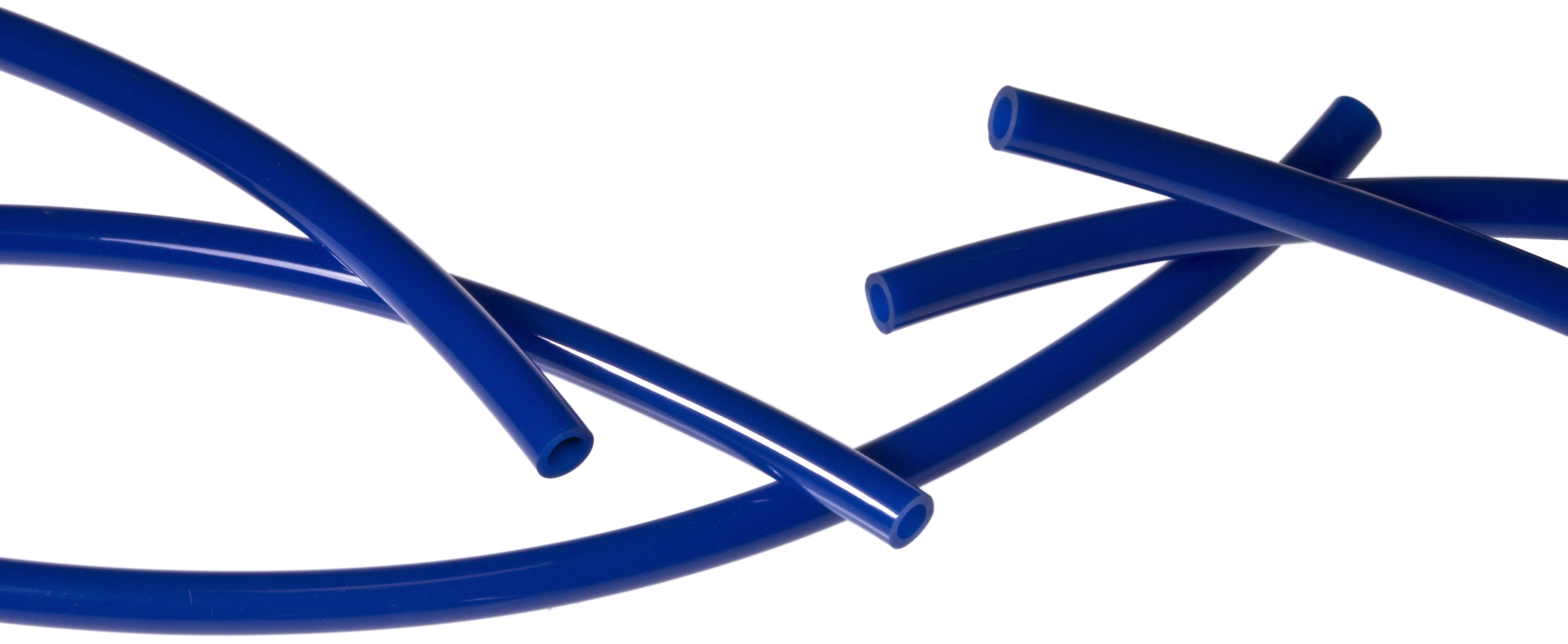 Intro to Pneumatics
By team 1418 (Vae Victis)
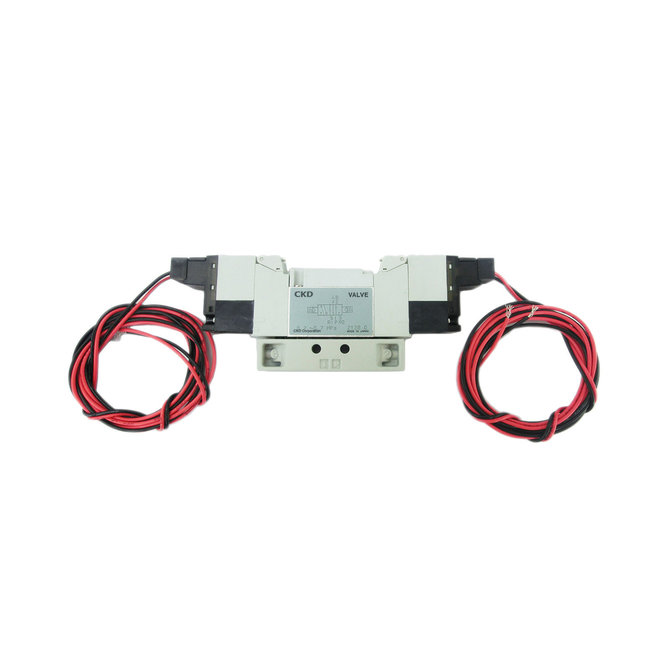 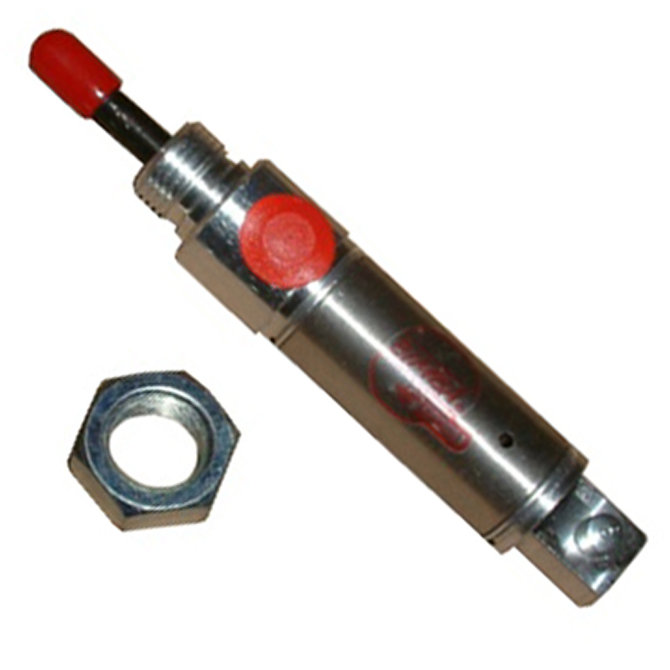 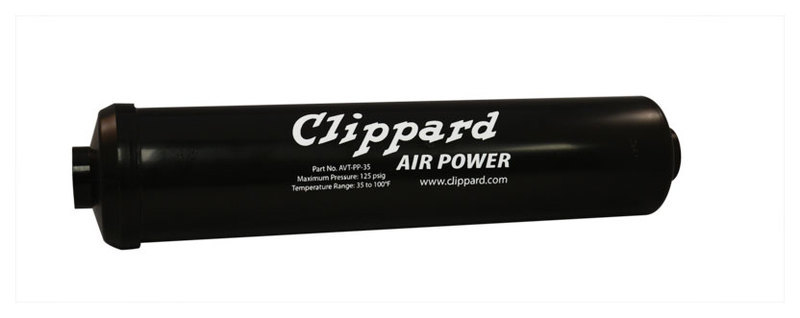 What is pneumatics?
“Pneumatics is a branch of engineering that makes use of pressurized gas to control physical systems. Pneumatics are used extensively on FRC robots using compressed air to create mechanical motion.”


“Lesson: Intro to Pneumatics.” STEMRobotics, stemrobotics.cs.pdx.edu/node/5210.
System Components
-Pneumatic Control Module (PCM)			-Pressure Gauges
-Air Compressor 								-Solenoids
-Pressure Switch								-Pneumatic Cylinders
-Pressure Release Valve						-Tubing and fittings
-Storage tanks						
-Emergency Relief Valve(Pressure Vent Plug)
-Pressure Regulator
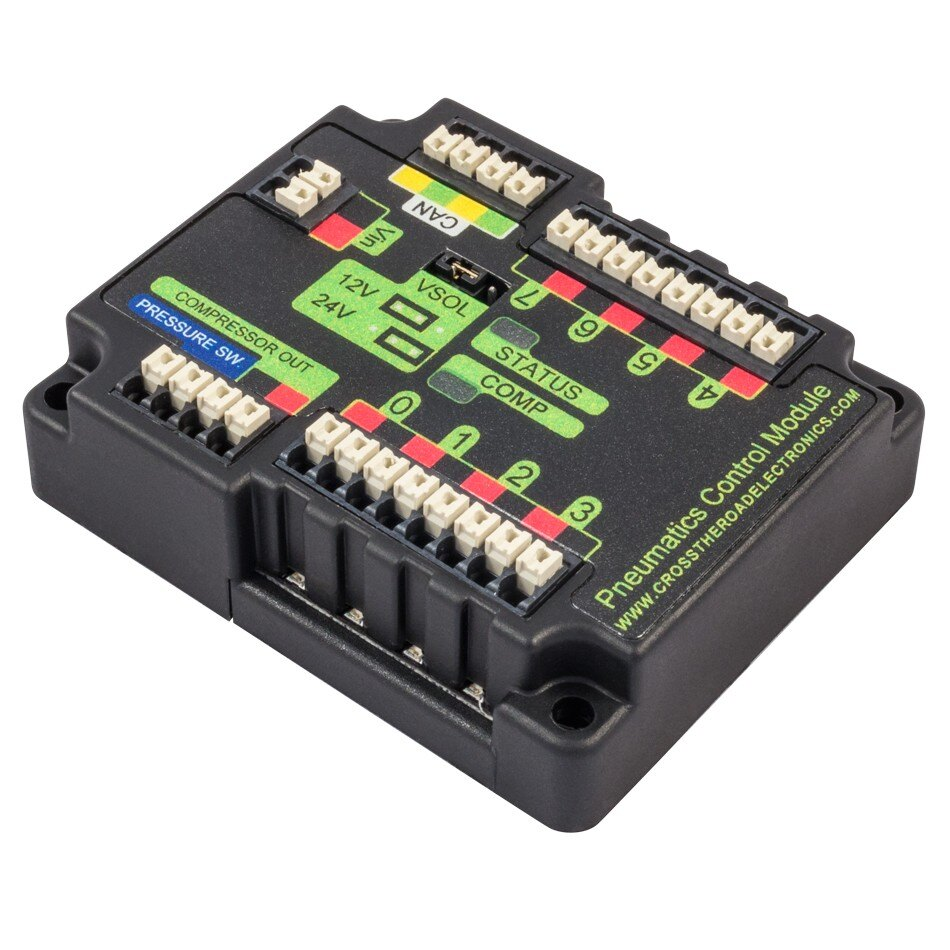 Pneumatic Control Module
-Allows control over the pneumatic system. 
-Connects solenoids, compressor and pressure sensor to the RoboRio. 
-Comes configured to operate 12v solenoids, but can be configured to operate 24v solenoids by moving the jumper from the left 2 pins to the right 2 pins. 
-All solenoids on the PCM must operate at the same voltage.
CAN Connections
Wiring the PCM
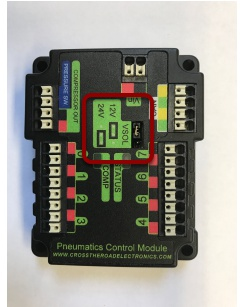 To the Power Distribution Panel
12V/24V Jumper
Solenoids
Compressor Power
v
Pressure Switch
Air Compressor
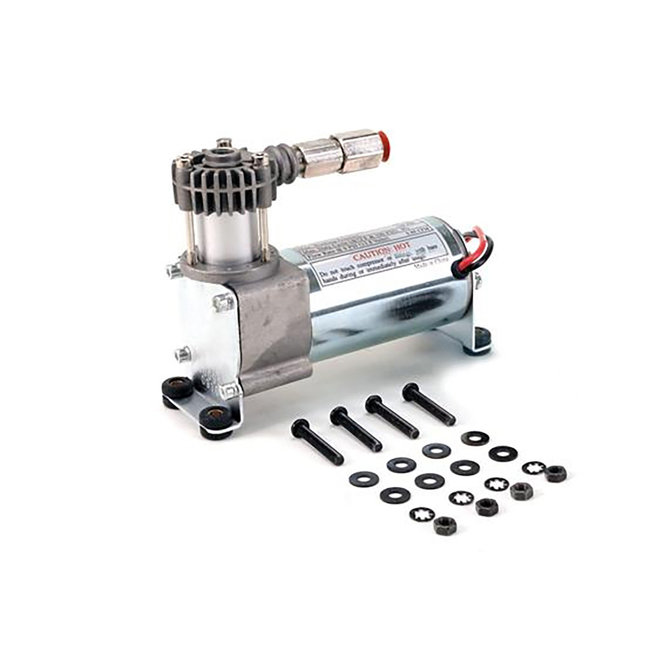 Provides compressed air for the pneumatic system. 
Controlled through the PCM. 
1 compressor on a robot. 
All compressed air MUST come from on onboard(mounted on the robot) compressor.
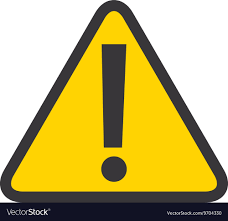 The compressor gets VERY HOT while running.
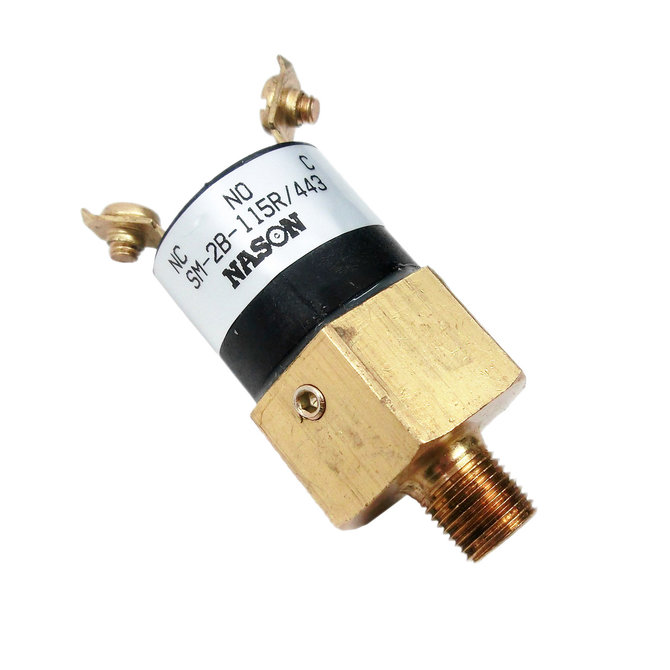 Pressure Switch
-Opens at 115-120 psi, closes at 95 psi. 
-Used to disable the compressor once the system has reached a certain pressure. 
-Connected to the PCM.
-Must be placed on high pressure side of system.
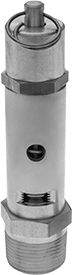 Pressure Relief Valve
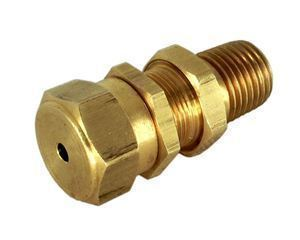 -Opens once the system pressure reaches a certain threshold. 
-Helps to prevent system pressure from increasing beyond what the system components are rated to withstand. 
-Must be connected to the compressor with rigid fittings.
Norgren Valve- Adjustable pressure
McMaster-Carr Valve-non adjustable 125 psi
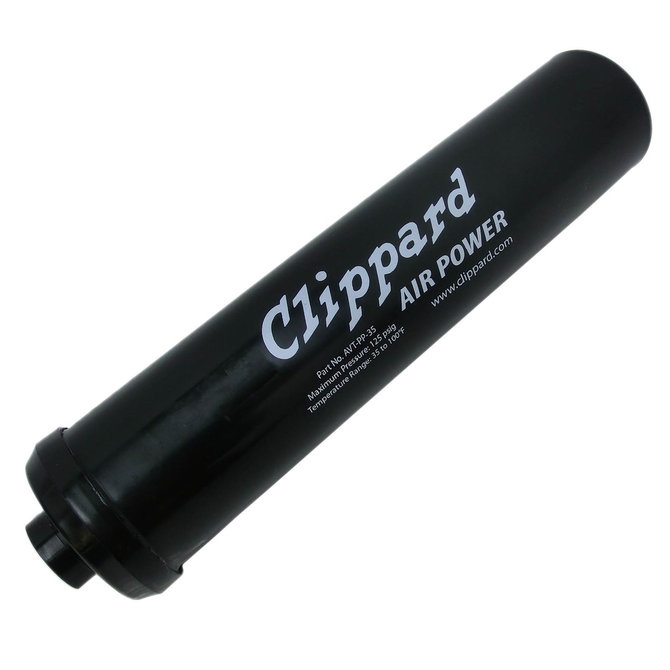 Storage Tanks
-Store compressed air for the system. 
-More tanks = greater air capacity + longer fill times
-No official restrictions on mounting, as long as the tanks are secure(not shifting around) and not damaged. 
-Methods 1418 has used include velcro straps, strap clamps and 3d printed brackets(not used in competition)
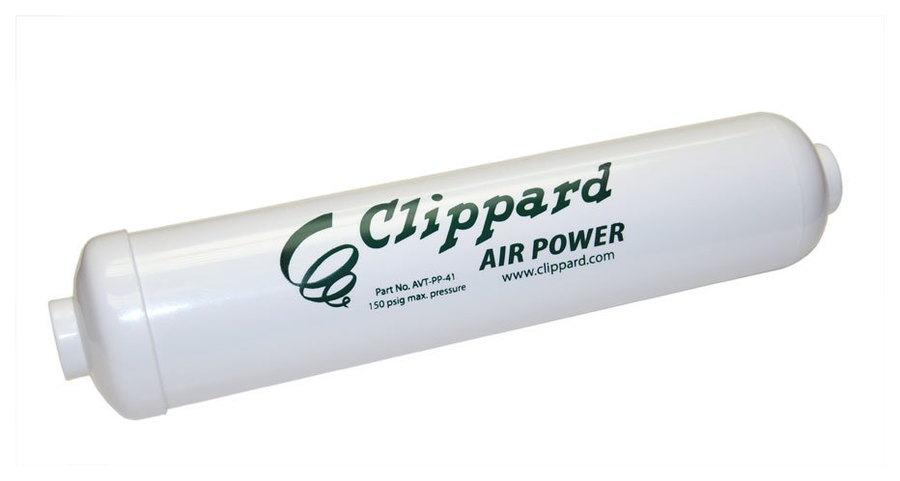 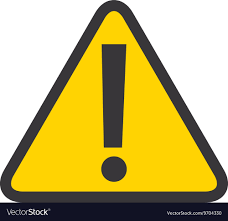 Teams are prohibited from using White Clippard tanks P/N: AVT-PP-41
Emergency Relief Valve(Pressure Vent Plug)
-Used to rapidly depressurize the pneumatic system. 
-Must be clearly visible and easily accessible. 
-Can be placed on the high or low pressure side of the system.
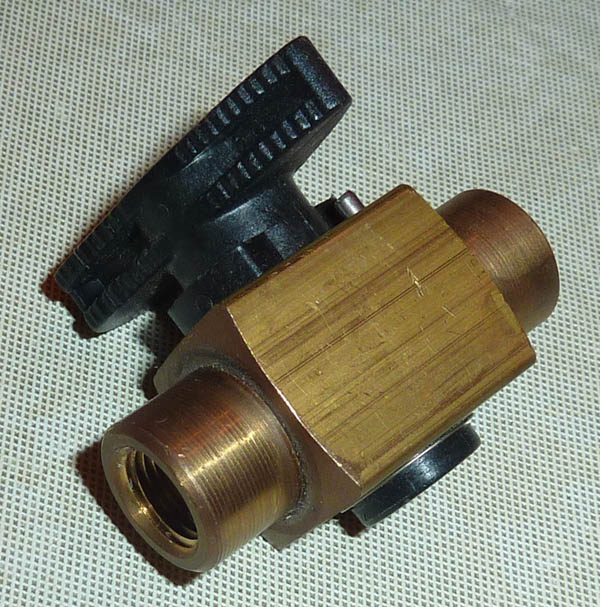 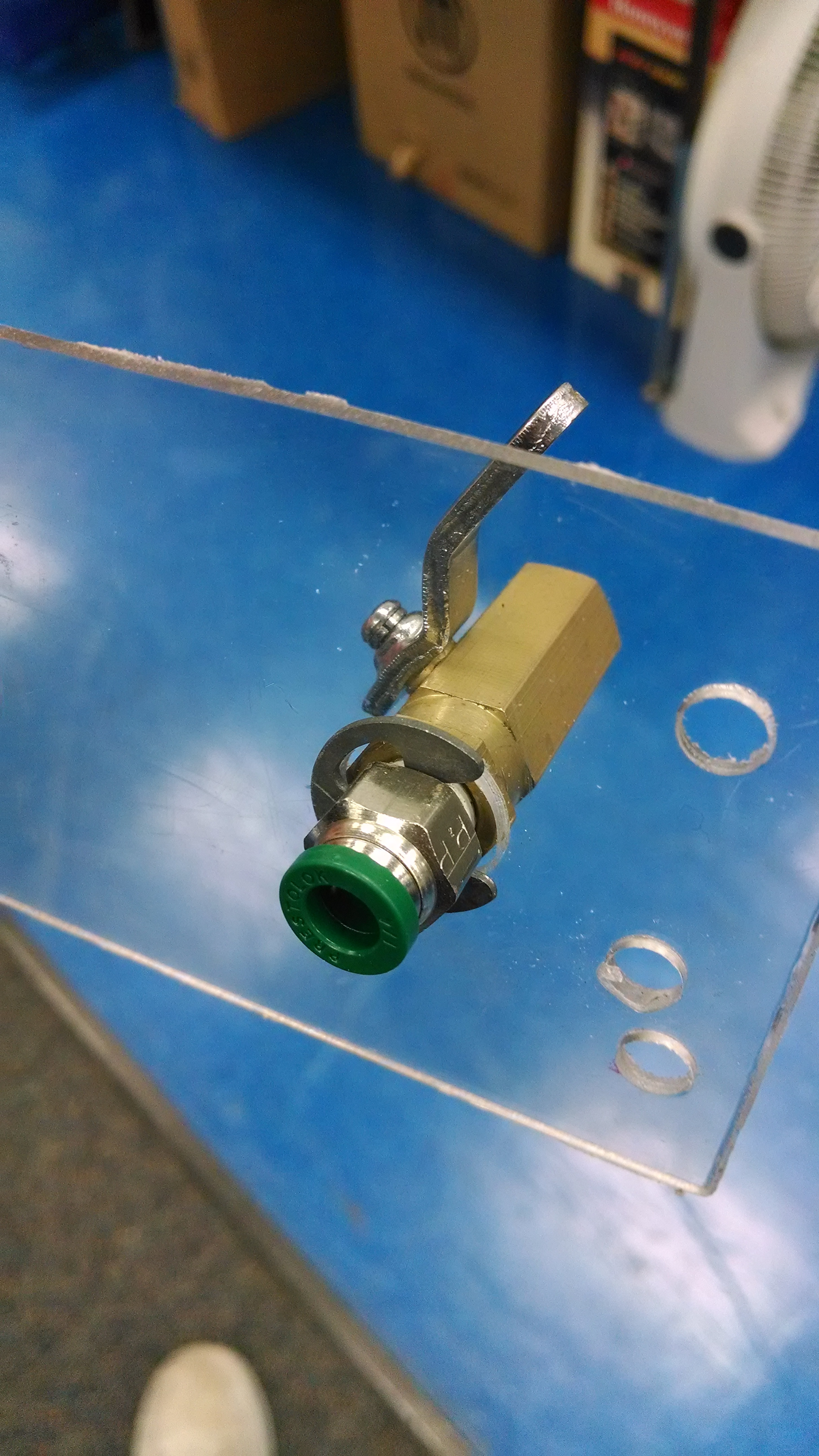 Pressure Regulator
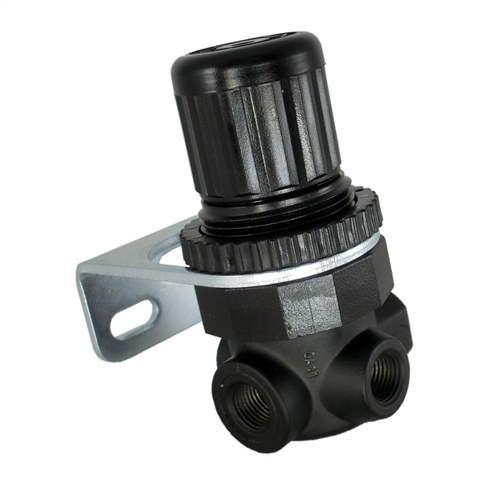 -Used to limit the pressure of working components. 
-Separates the stored(high) pressure side of the system from the working(low) pressure side. 
-Working pressure can be adjusted by pulling and rotating the upper portion of the regulator(max 60 psi) 
-Output is the longer port marked with an arrow, the opposite port is the input.
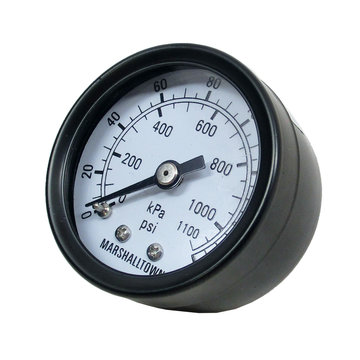 Pressure Gauge
-Display pressure level of the system
-Must have one gauge measuring stored pressure. 
-Must have one gauge measuring working pressure. 
-Gauges must be easily visible.
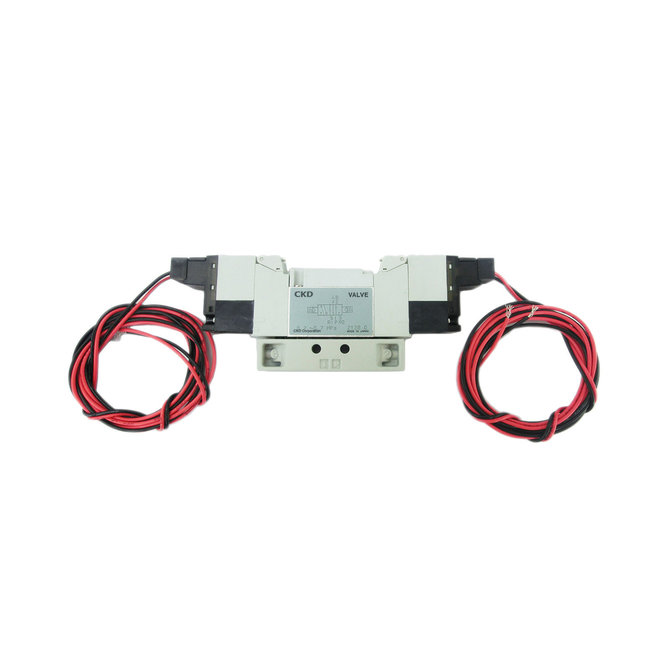 Solenoids
-Controls flow of air to connected cylinders. 
-Connected to PCM. 
-Single Acting solenoids apply or vent pressure from one output port. 
-Double acting solenoids switch air pressure between two different output valves.
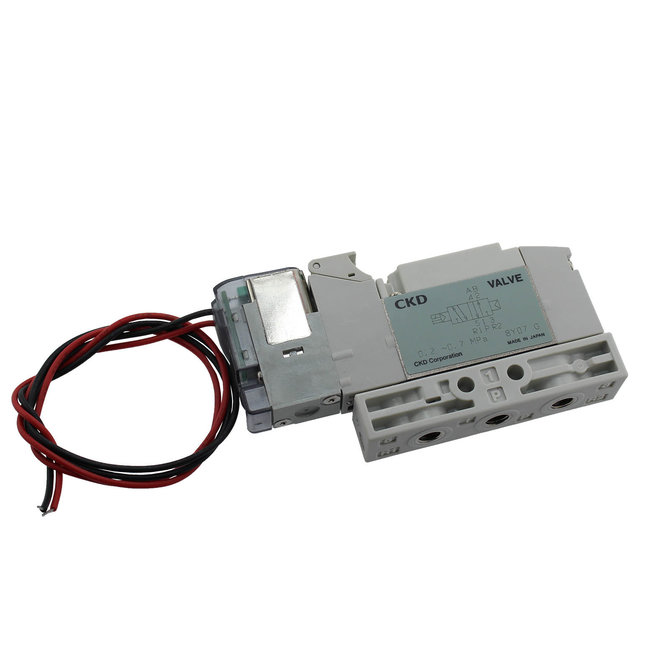 Pneumatic Cylinders
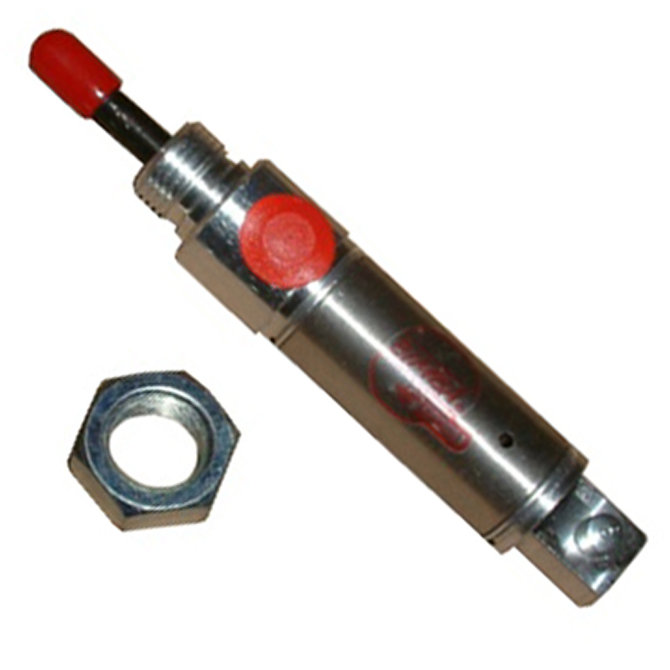 -Convert energy of compressed air into mechanical energy. 
-Provide linear motion. 
-Single Action Cylinder -One air input, have a spring that retracts the shaft when pressure is removed. 
-Double Action Cylinder- Two inputs, no spring, uses air to extend and retract. Shaft will stay extended or retracted until air is applied to the opposite input.
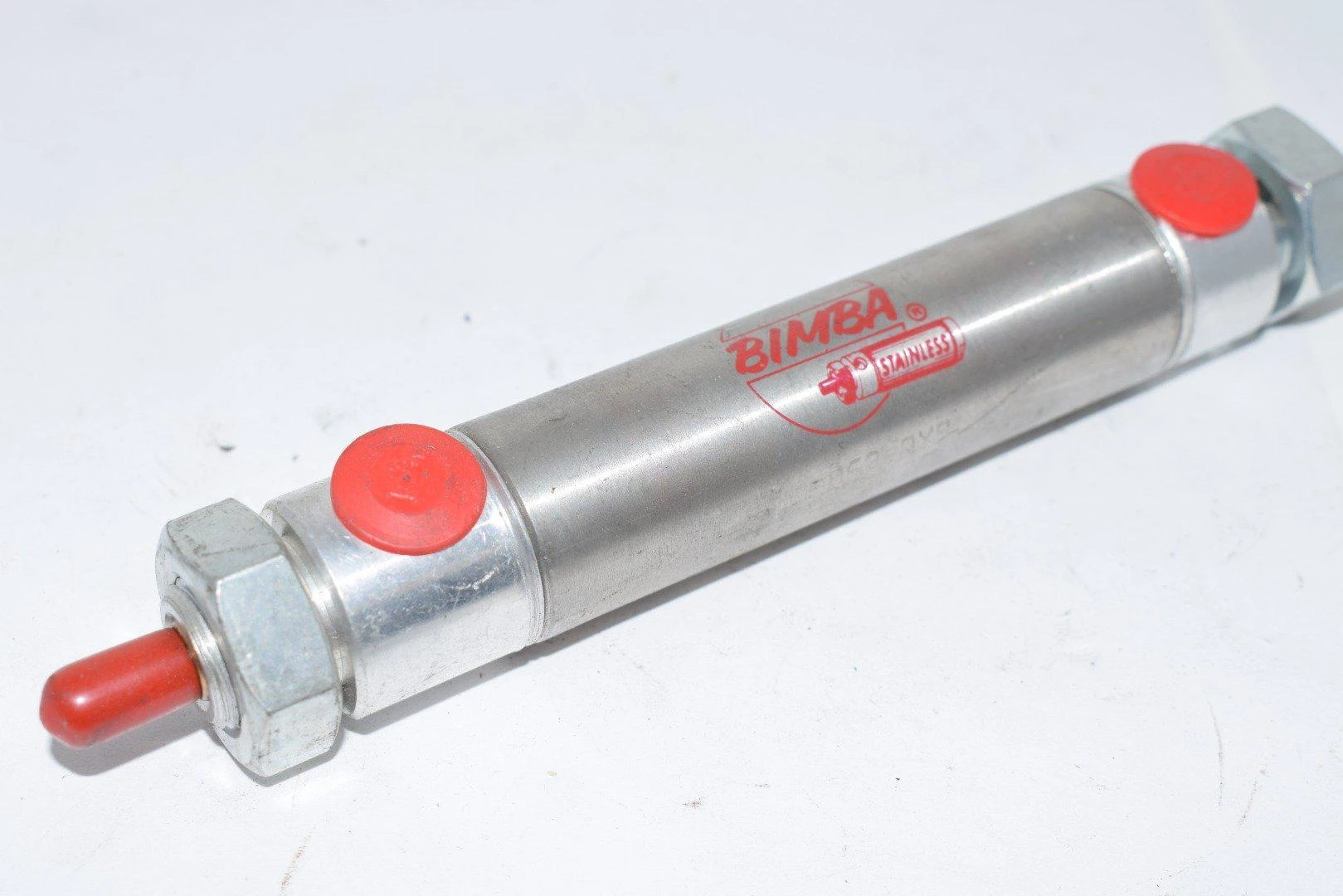 Picking the right Cylinder
Stroke: Distance the rod moves while extended or retracting. 
Bore: Diameter of the cylinder. 
Force=Pressure x Area
-Larger bore size provides more force, but will need more air. Longer stroke also consumes more air per extension or retraction.
Bore
Stroke Length
Additional Cylinder Options
Port placement: rear port- second port is placed on  the back side of the cylinder
	Side port- second port is placed on the side of the cylinder. 
Extra Extension: Additional length added to the end of the cylinder rod.
Extra Extension
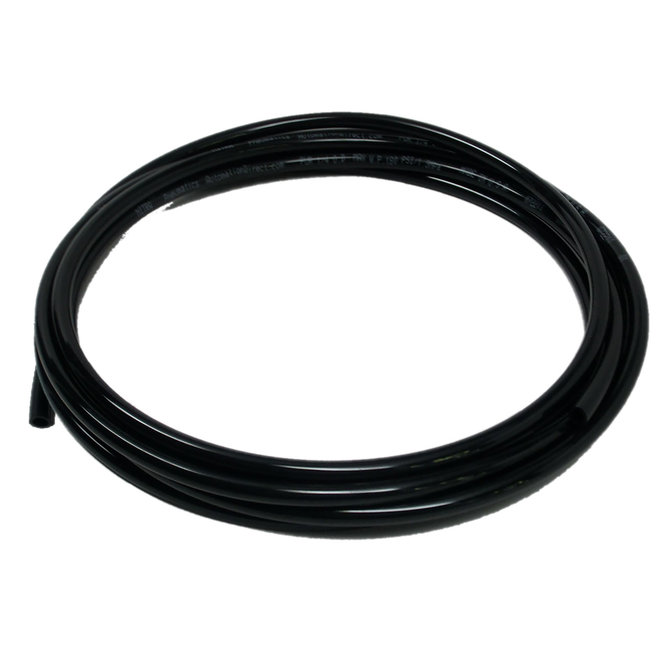 Tubing and Fittings
-Used to connect other pneumatic components. 
-When connecting fittings to other component or other fittings, use teflon tape to ensure a good seal.
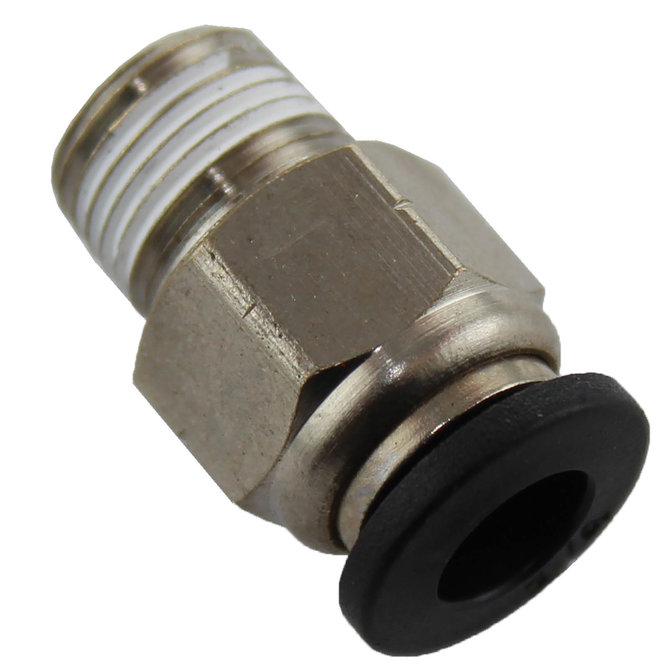 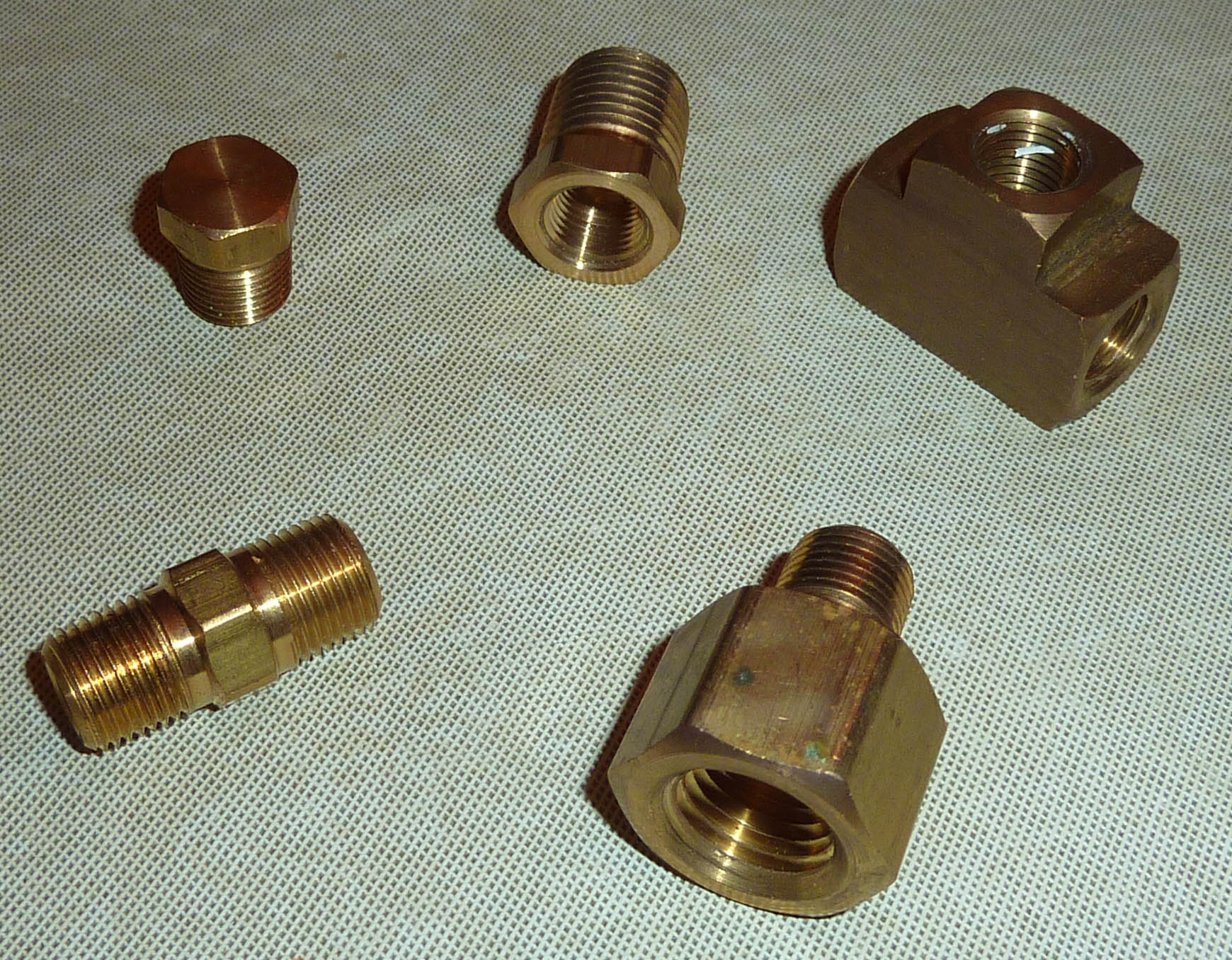 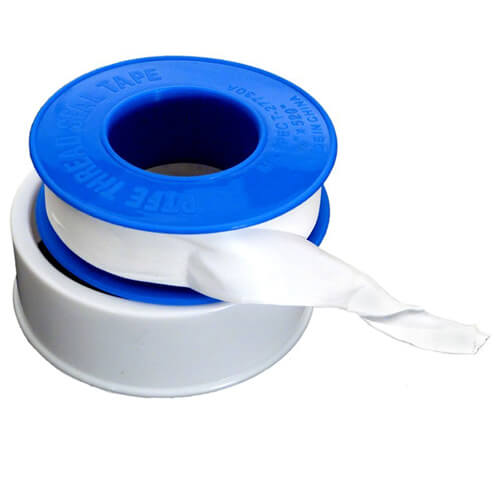 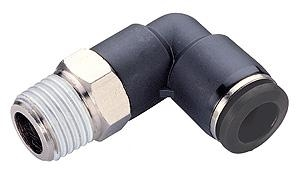 Image by team 358
Putting it all together
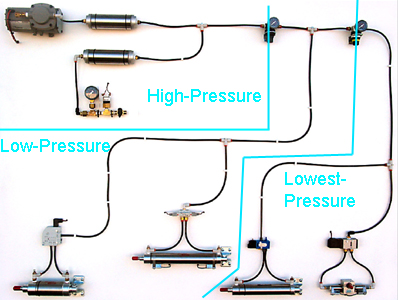 Problem Solving
-Pressure not building/losing pressure (leaks)- Most common problem, easy to solve
	-Usually the result of a tube not being fully pressed in or a fitting not tightened enough/not sealed properly. Or not closing the emergency relief valve. Yes, it happens sometimes. 
-find leak- feel along all components or listen for rushing air. 
-tighten any leaking components, if a component is tightened and still leaking, try replacing, the component itself may be damaged.
-Compressor not shutting off- Usually a problem with the wiring on the pressure switch. 
	-Ensure that the pressure switch wires have not been pulled out of the PCM. 
	-Check wire connections on the pressure switch. 
-Compressor not turning on- usually an issue with the connections to the PCM, or the PCM connections to the power distribution panel. 
	-Check that all wires are fully inserted into the PCM and PDP. 
-Nothing is working- Usually an issue with the PCM
	-Check status lights on the PCM- if not on, check connection to PDP.
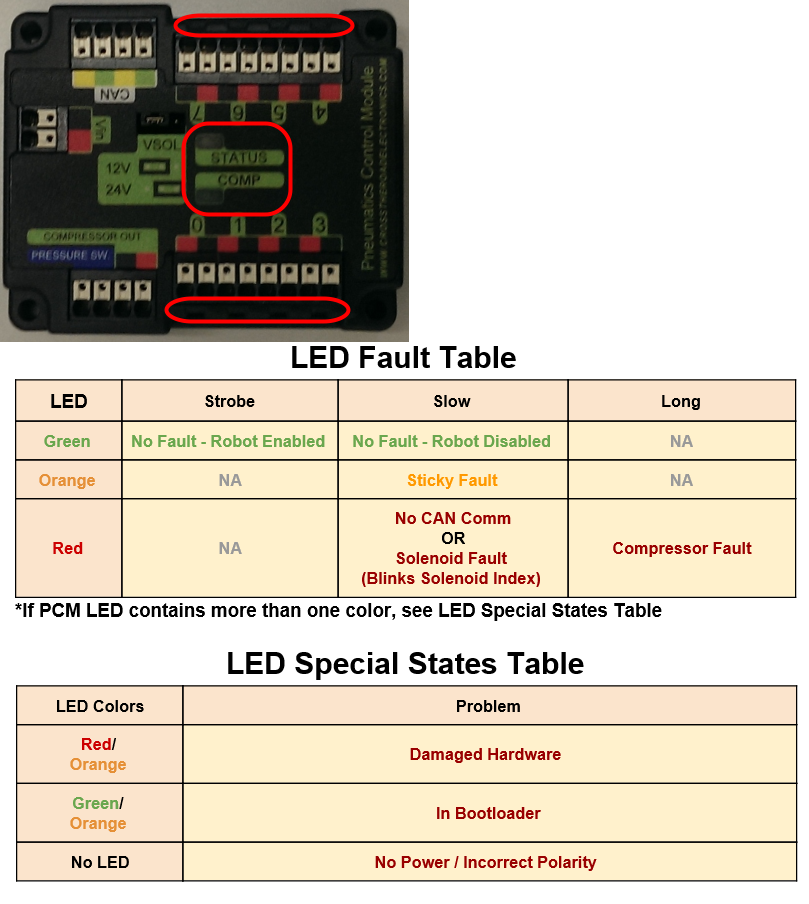 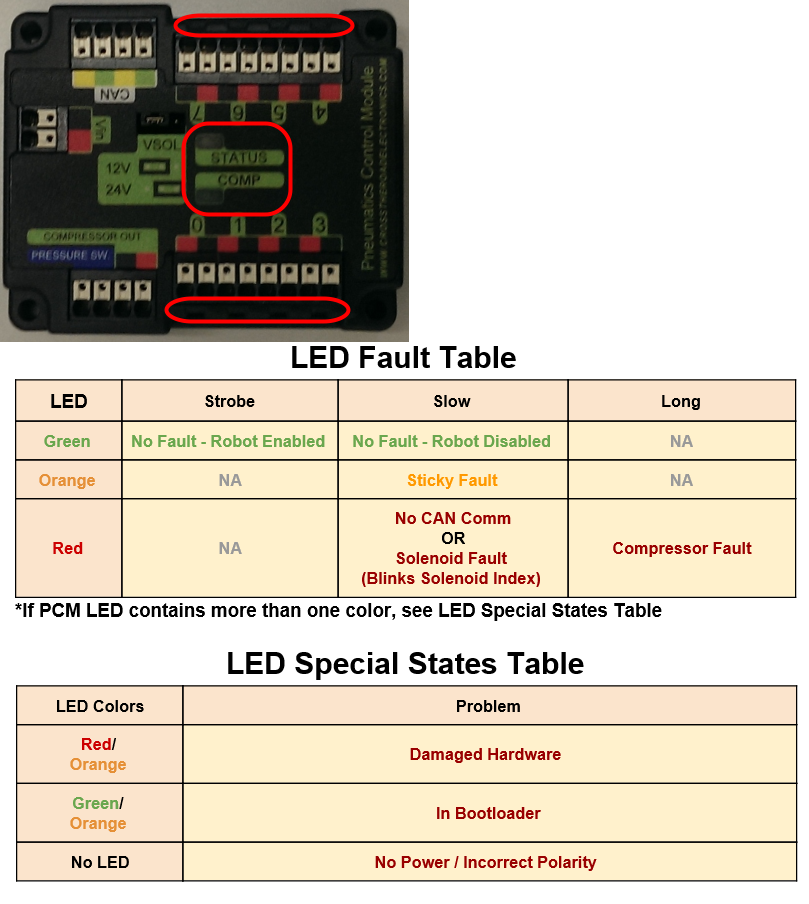 Rules
DISCLAIMER-These are current as of the 2019 season, and are subject to change in 2020. 
- Pneumatic rules are listed in R81-R94 in the game manual. 
-All parts rated for 125 psi, or on the low pressure side and rated for 75 psi
-No modifying components- Exceptions for cutting tubing, connecting parts using threads, changing mounting hardware, labeling, etc. 
-Pressure MUST be generated using ONBOARD compressor- No external source
-120 psi max stored, 60 psi max working
-No connecting solenoid outputs together